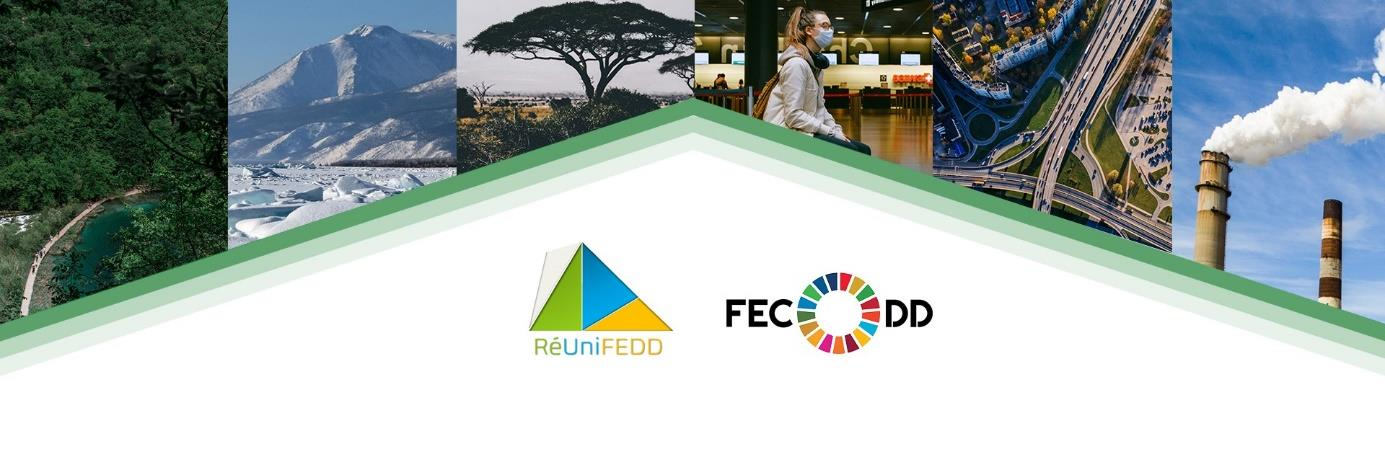 « ODD12 – consommation et production responsable. Mise en œuvre à l’école primaire et enjeux »
Maryvonne Girardin EDDACLER Clermont-Ferrand
Didier Mulnet INSPE Clermont Auvergne
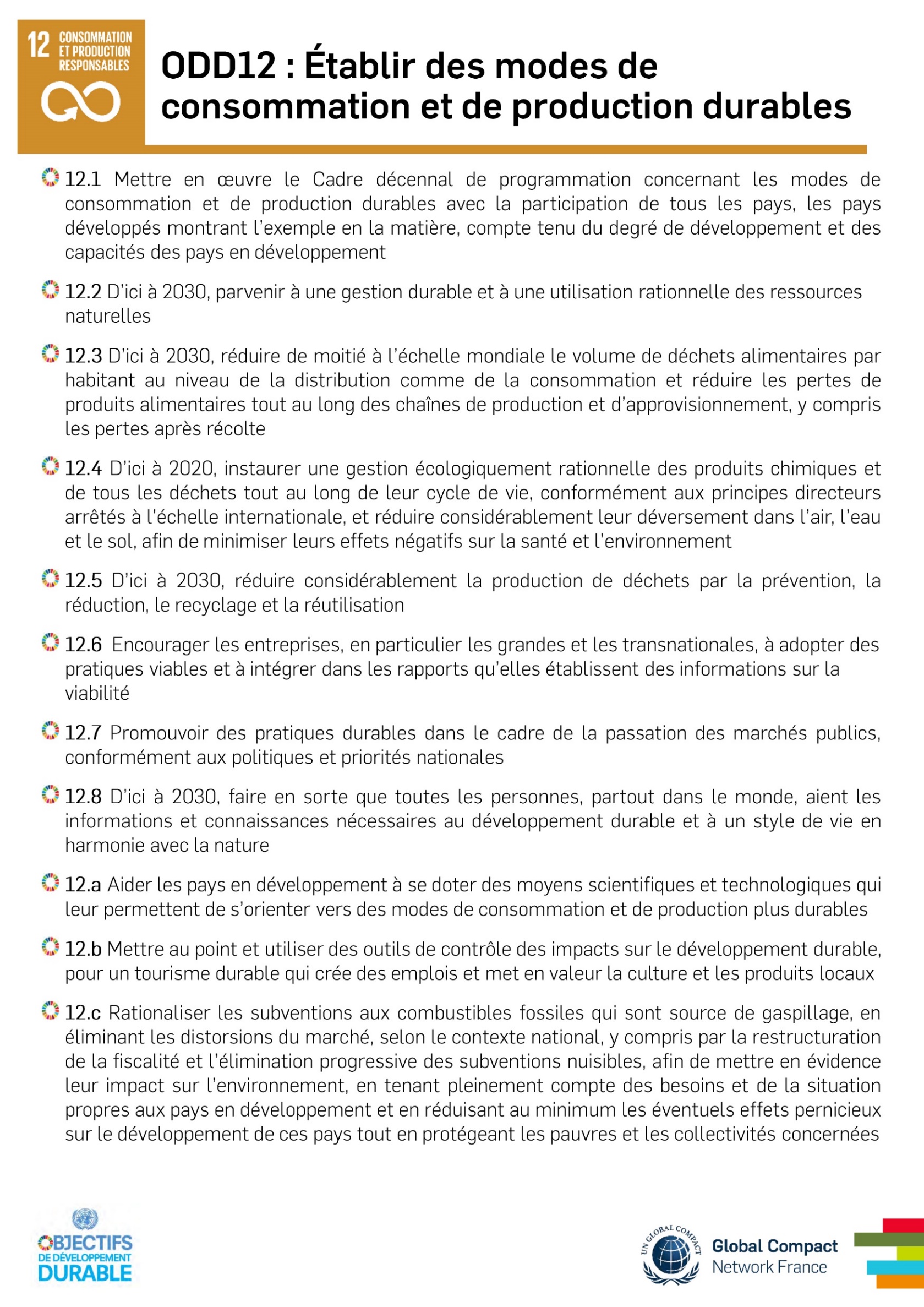 L’ODD12 et ses 11 cibles 
http://www.globalcompact-france.org/
Partie 1: dans les classes
Partie 2: dans le cadre de la formation
ODD12 : quelles applications à l’école?
ODD transversal et pluridisciplinaire visant un changement de paradigme dans les habitudes de production et de consommation
Interactivité aisée avec les 16 autres ODD
ODD privilégié des écoles et établissements dans le cadre de la labellisation E3D
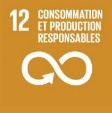 Intégration des ODD dans le référentiel de labellisation de l’académie de Clermont Ferrand
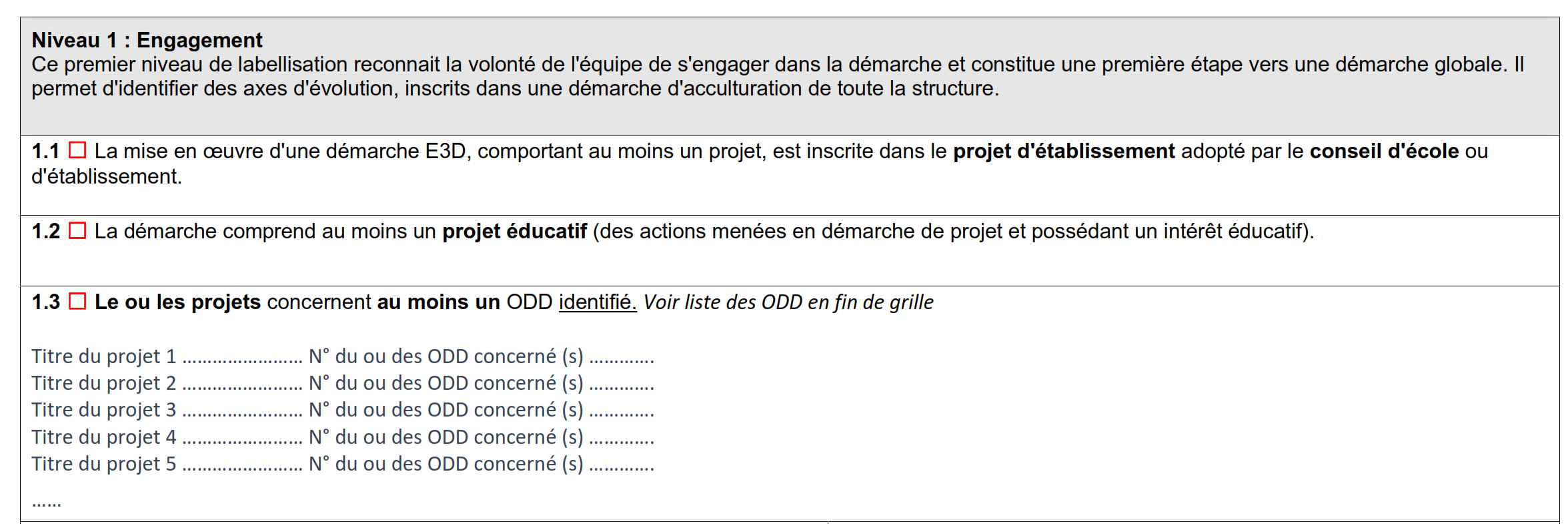 Voir le référentiel
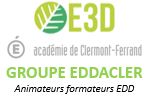 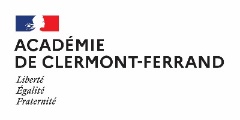 Niveau 2 : Approfondissement   2.5 ☐ Plusieurs projets éducatifs sont concernés et évoquent plusieurs ODD.

Niveau 3 : Expertise  3.2 ☐ Un projet de déploiement pluriannuel est mis en place pour couvrir le plus grand nombre des ODD dans le cadre de l'Agenda 2030.
Constat à partir de la labellisation E3D 2020-2021écoles de l’académie de Clermont-Ferrand
Présentation du travail de deux écoles particulièrement engagées sur l’ODD12
L’école Simone Veil d’Augnat (63), une école très impliquée
Travaux d’équipe – 4 grandes thématiques
Thématique GASPILLAGE ALIMENTAIRE : Maëlys, Jordan, Valentine, Lenny
Thématique JARDIN POTAGER : Laura, Galien, Liloé, Lylou, Timéo
Thématique AGRICULTURE : Mathilde, Simon, Noah, Tom, Ilan
Thématique DECHETS ALIMENTAIRES : Lennie, Andréa Tristan, Lola, Sarah
L’école maternelle « Les lacs » d’Aydat (63) « Bien manger pour bien apprendre »
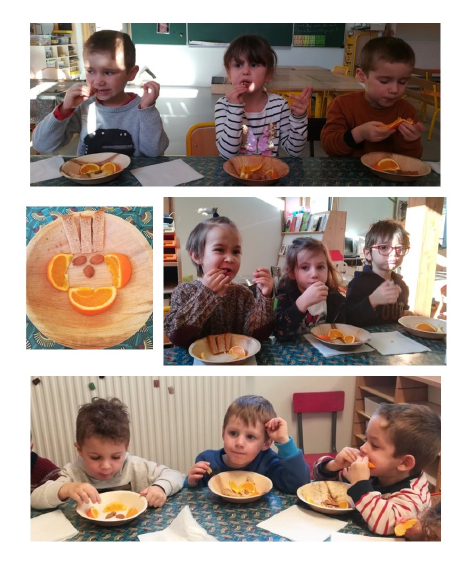 Projet CARDIE « bien manger pour bien apprendre », mené par les enseignantes, à l’aide d’intervenants proposés par la Maison pour la Science (un chercheur INRA et une étudiante en biologie)
Objectifs : 
- connaître les fruits et les légumes de saison,
connaître les effets des aliments sur la santé,
connaître les rôles joués par les aliments (constructeur, protecteur…),
Savoir reconnaître un aliment brut, peu transformé ou ultra transformé,
Savoir décoder les emballages des produits industriels, apprendre à consommer des aliments peu transformés,
Savoir transformer des aliments bruts en aliments peu  transformés.
Projet « jardin bio »
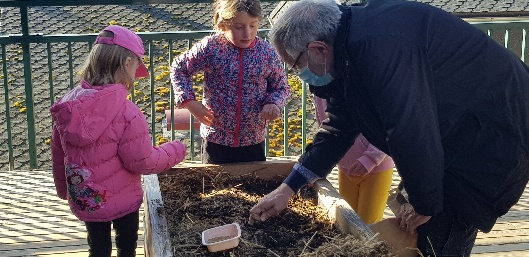 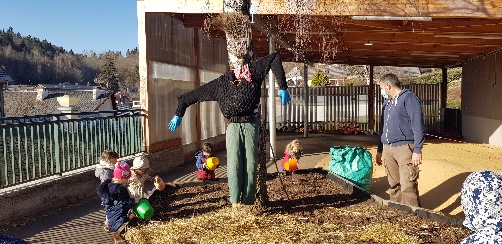 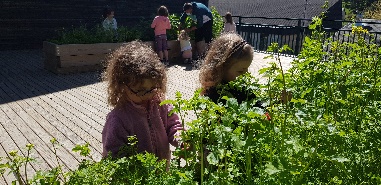 Une ruche connectée
Les élèves ont décoré leur ruche et lui ont donné le nom « La bougnate butineuse ».
Ils savent de quoi se nourrissent les abeilles et pourquoi elles font du miel.
Par petits groupes ils vont voir leurs abeilles. Pendant ce temps les élèves en classe peuvent les observer en direct à l’aide d’une caméra.
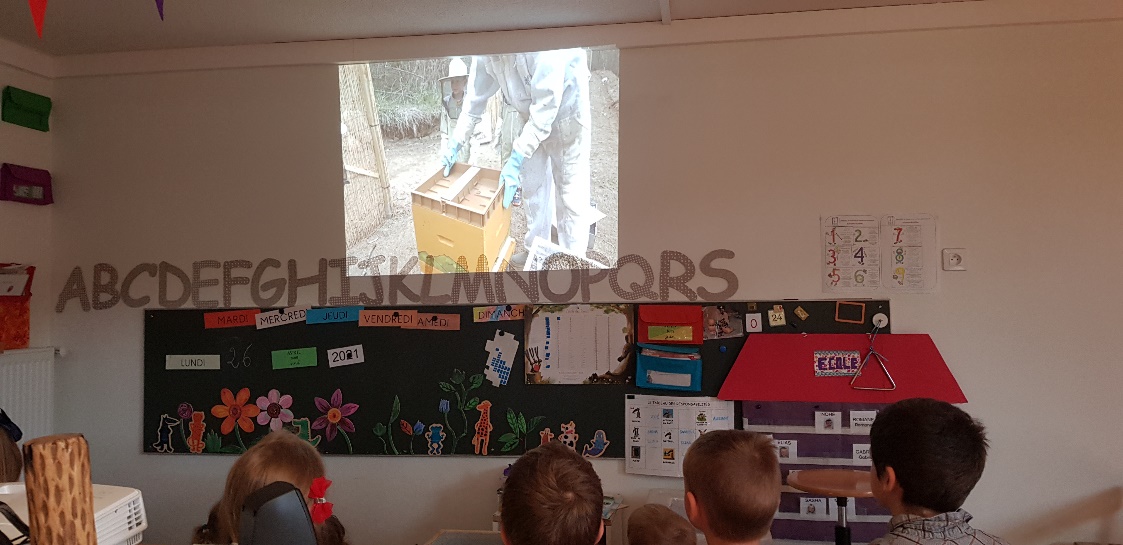 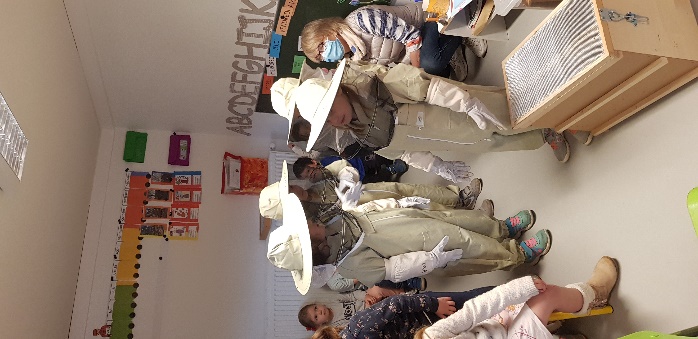 Le mot de la fin aux enseignantes…
« Amener les enfants dès leur plus jeune âge à avoir un comportement respectueux et en harmonie avec leur environnement (faune, flore) pour s’alimenter correctement et rester en bonne santé toute en veillant à la santé de leur planète. 
Cercle vertueux qu’ils pourront atteindre en partenariat avec l’école et espérer convertir leurs parents à ce concept. »
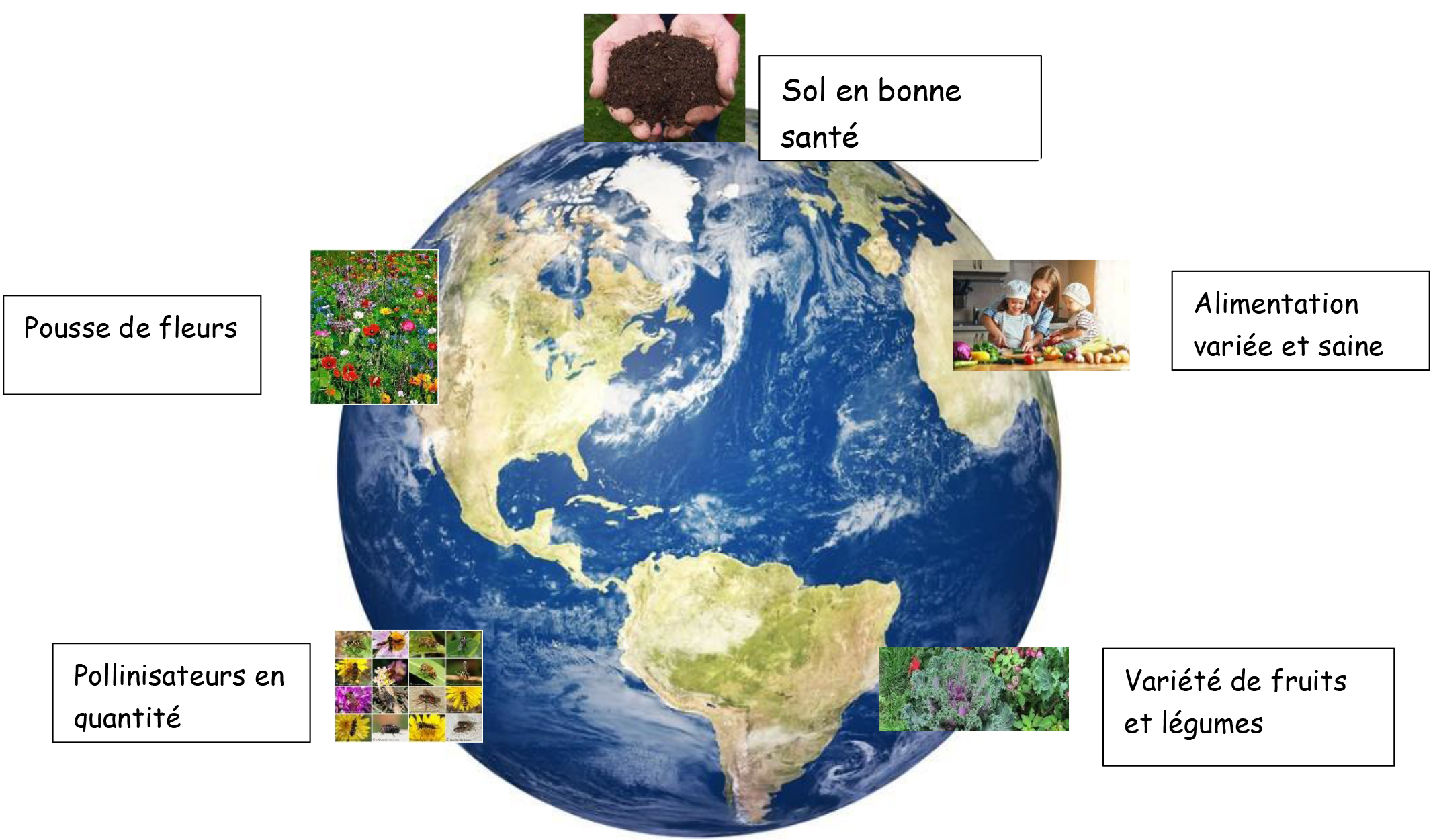 Intégration de cet ODD dans le cadre de la formation initiale des enseignants du 1er degré.
Sur le plan des concepts et des méthodes:
Croisement des SVT et sciences humaines (Histoire-géographie et éducation civique) mais bien au-delà….
Croisement des cultures scientifiques, humanistes et artistiques
Enseignement de la complexité (nutrition/alimentation…)
Vision critique des finalités des concepts scientifiques (digestion/microbiote    absorption racinaire mécaniste / symbiose )
Utilisation de l’art abili ou gadget,  ou art qui questionne, interroge, permet de communiquer

Quelle place dans le cadre des masters:   thème facile et porteur
Dans le cadre des entrées pluridisciplinaires Sciences
Dans le cadre des mémoires professionnels centrés sur l’EDD:
Enjeux de (re)problématisation, construction d’un cadre bibliographique, expérimentations ou actions possibles, pouvoir d’action et engagement, mise en œuvre d’un esprit critique,…
Dans le cadre des semaines thématiques:
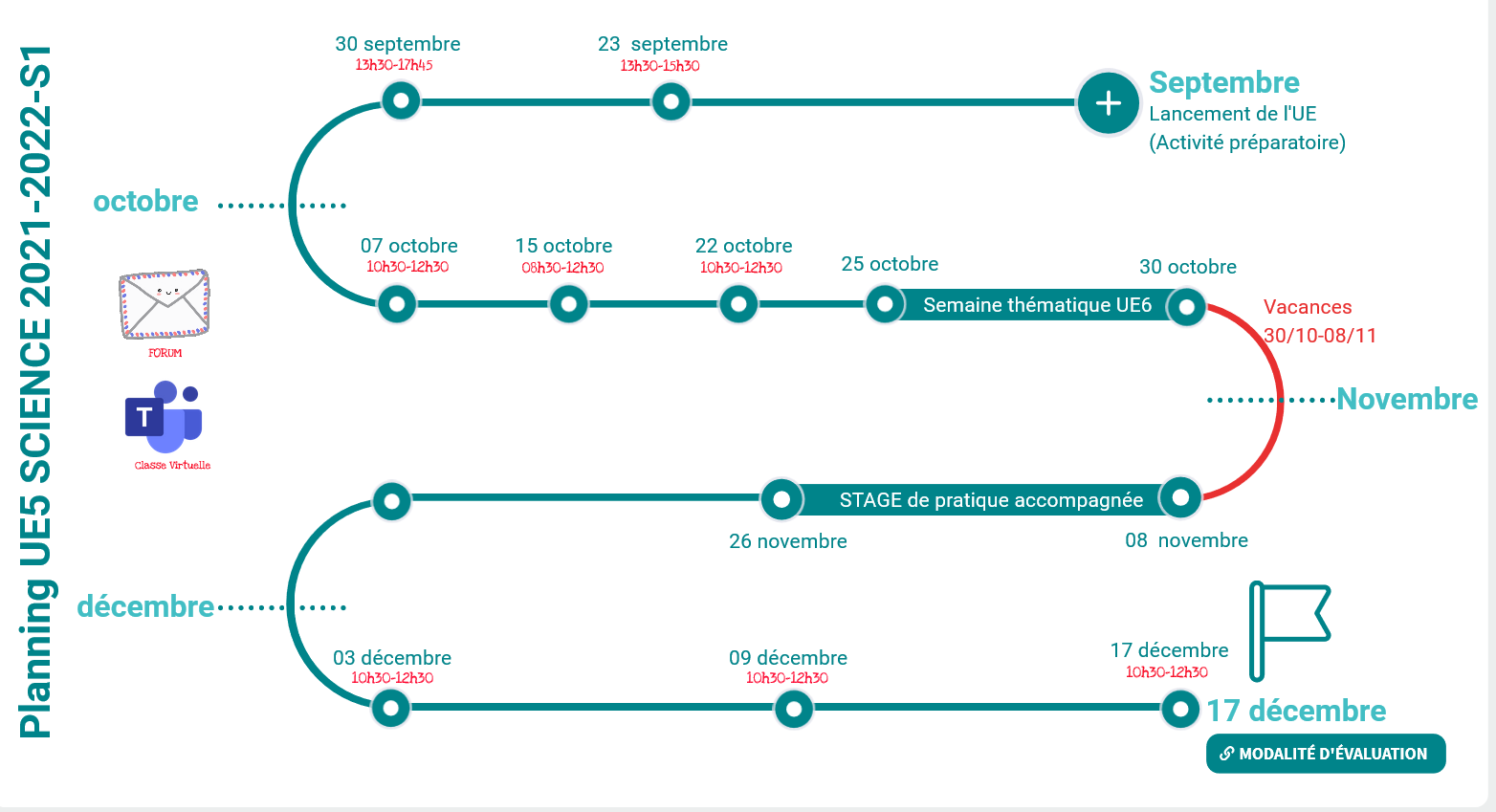 Intégration de cet ODD dans le cadre de la formation initiale des enseignants du 1er degré.
Semaine thématique:                   place à la pédagogie de projet
Choix d’un projet par un groupe
Etayage par des ressources 
Guidage par les formateurs de plusieurs disciplines
Articulation avec le stage terrain
Pistes pédagogiques pour les écrits 2 (et les oraux 2) du concours
Favoriser le questionnement (mémoire de recherche)
Mise en œuvre sur le terrain
Compétences professionnelles.
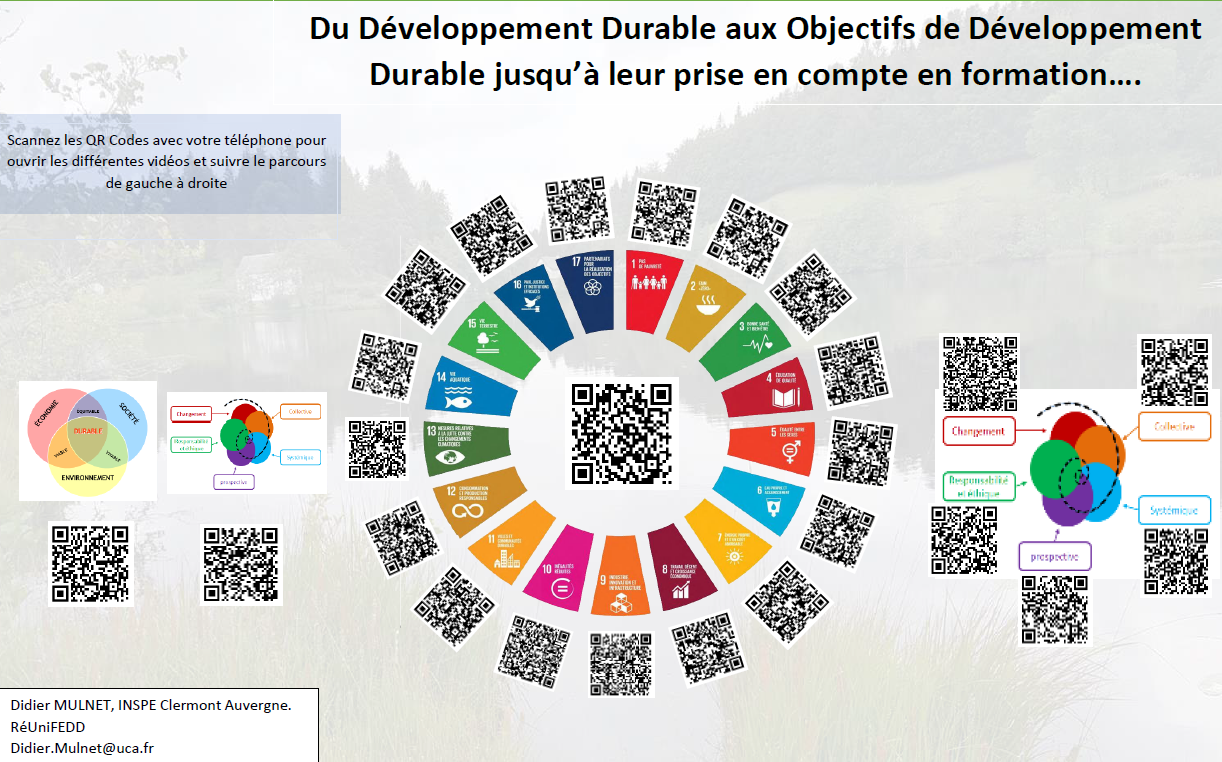 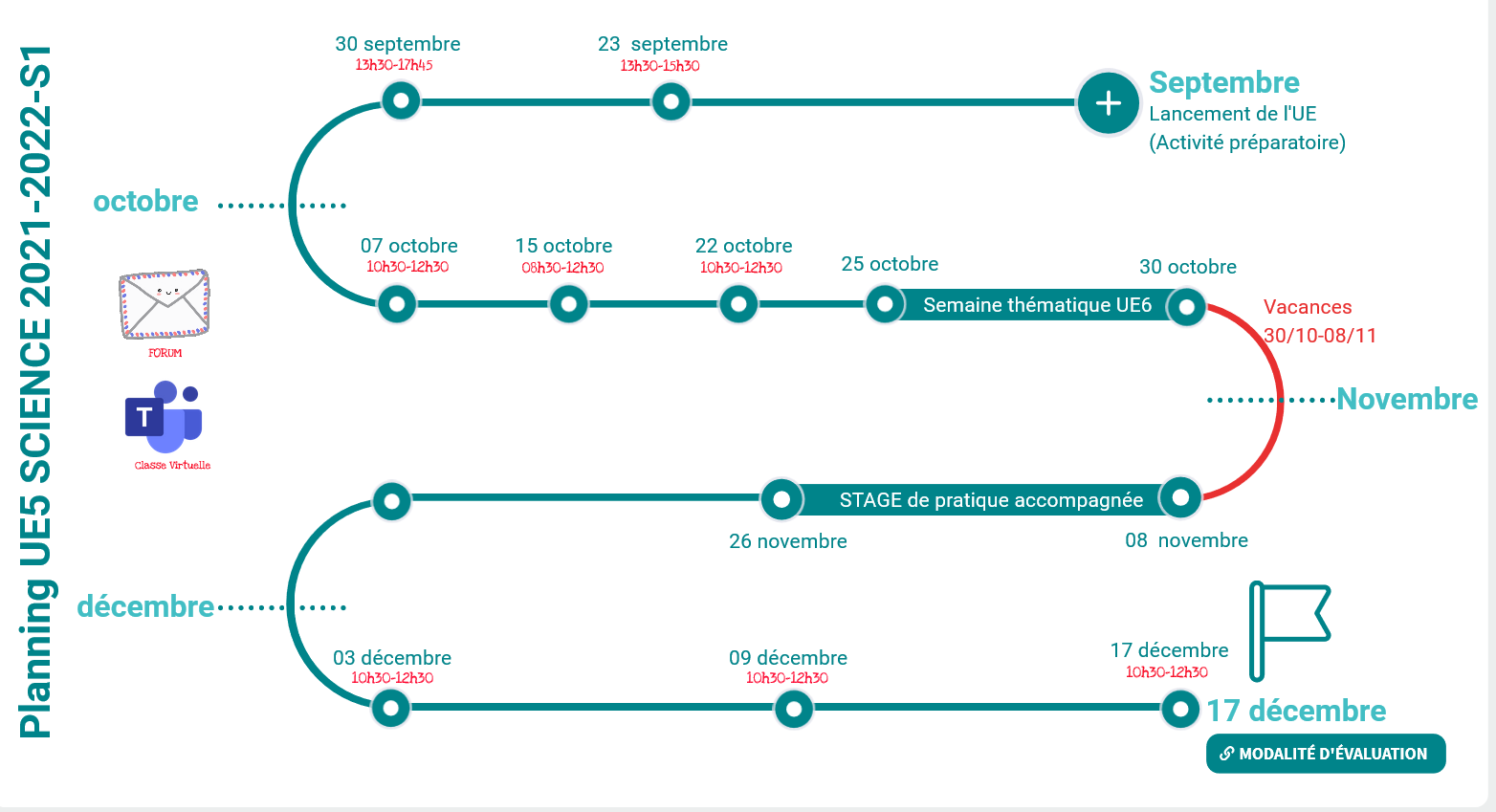 De l’ODD12 à l’OPDD12:
http://reunifedd.fr/index.php/webtv-odd/    un extrait….
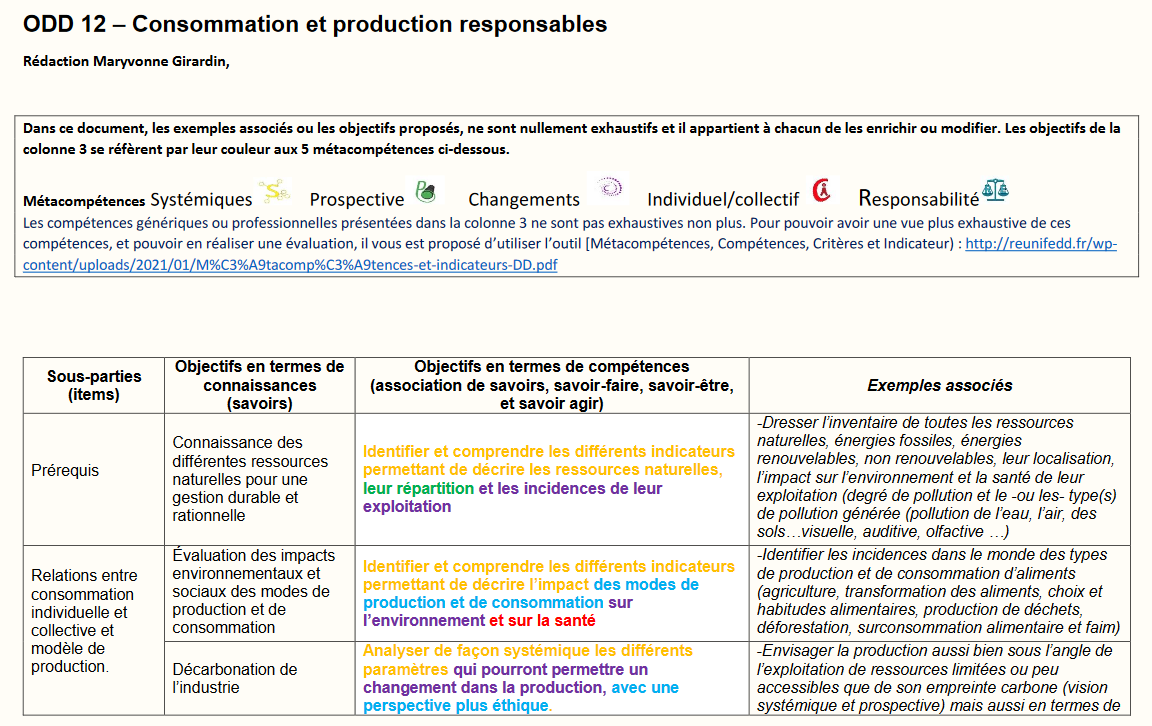 En conclusion
« Un mangeur nouveau est en train de naître. Nous l’avons croisé sur divers chemins, ceux de la globalisation, de l’industrialisation, de l’artificialisation sans fin de notre alimentation. On me dira qu’existent aussi des chemins de traverse invitant à l’aventure culinaire et garantissant une alimentation bonne à manger et à penser, et écologiquement responsable. […]
Seuls nos enfants pourront définir la valeur de ce que nous aurons cuisiné au XXIème siècle. » (Paul ARIES, in Une Histoire politique de l’alimentation, 2016)